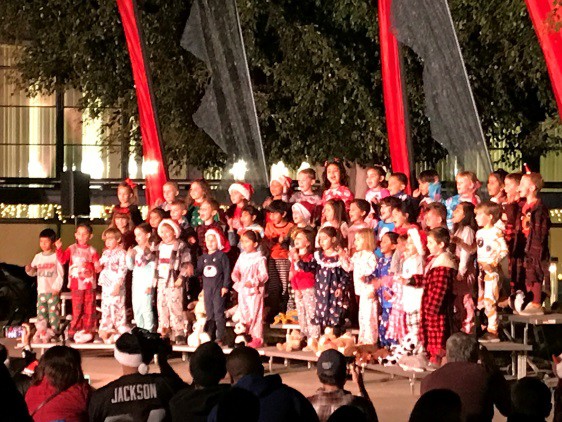 Welcome Home TK/Kindergarten Parents
Lowell Joint School District
Tradition of Excellence since 1906
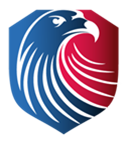 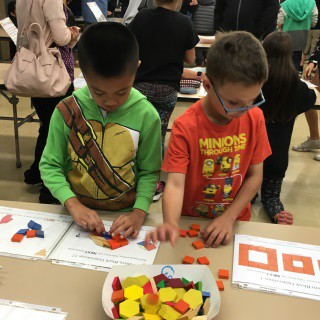 Home of Scholars and Champions
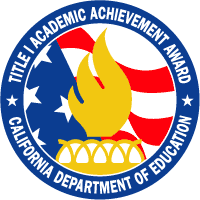 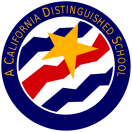 Welcome and Introductions
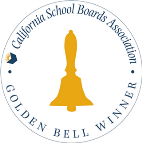 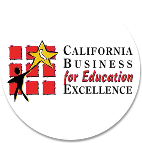 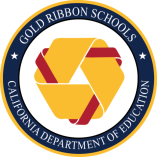 Board Members:
Fred Schambeck, President
Bill Hinz, Vice President
Melissa Salinas, Clerk
Anastasia Shackelford, Member
Karen Shaw, Member
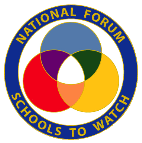 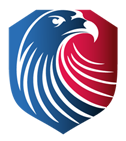 Our Award Winning Schools
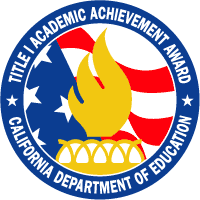 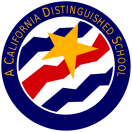 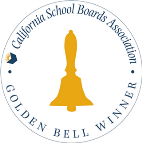 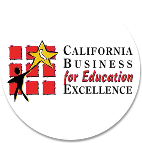 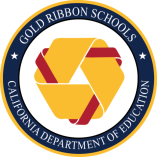 Elementary Schools (Grades TK-6)
El Portal		
Jordan  		
Macy
Meadow Green 
Olita

Rancho-Starbuck Intermediate School (Grades 7-8)



Fullerton Joint Union High School District (Grades 9-12)
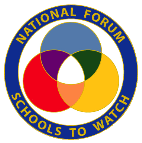 Every School is a California Distinguished School and a California Gold Ribbon School
One of only 11 to be named a California “School to Watch” -Twice
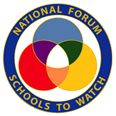 Now accepting requests for Inter-district permits for the 20-21 school year.
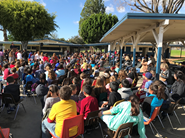 Academics
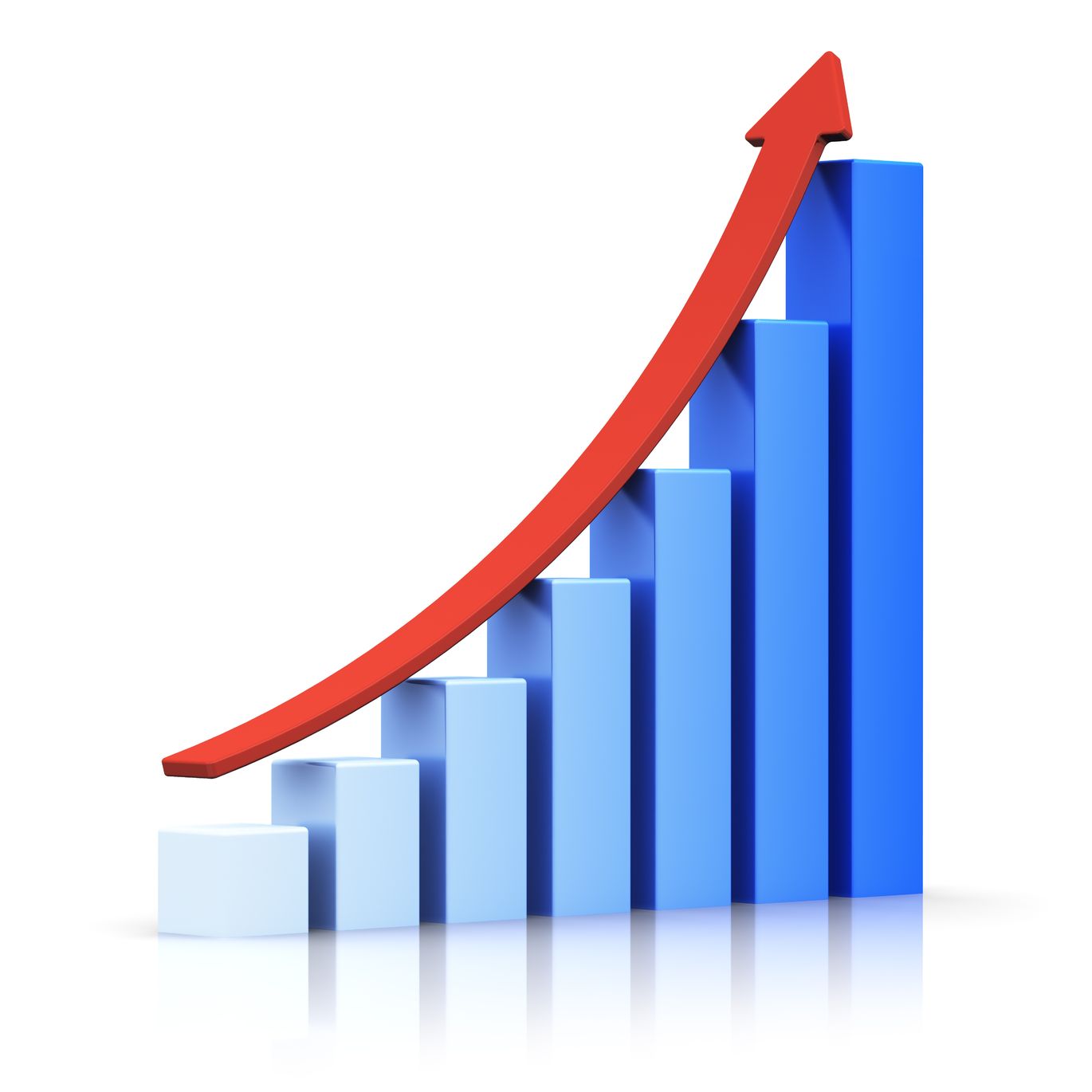 On high stakes tests, Lowell Joint 
students score higher than:
California average
Los Angeles County average
Orange County	average
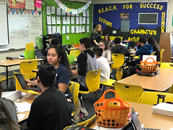 Tradition of Excellence Since 1906
LJSD Student Achievement
LJSD Student Achievement
Instructional Technology
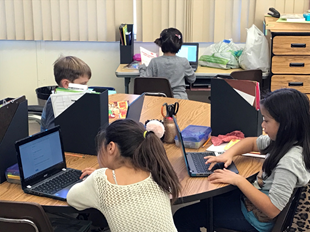 21st Century Learning:
Imbedding the skills of:
Collaboration
Communication
Critical Thinking 
Creativity
Wireless access in all our schools
1:1 instructional technology 
         (TK - 8th)
STEAM labs
Engineering & Robotics (7-8)
AP Computer Science (7-8)
Green Architecture
Audio Engineering
Green Screen
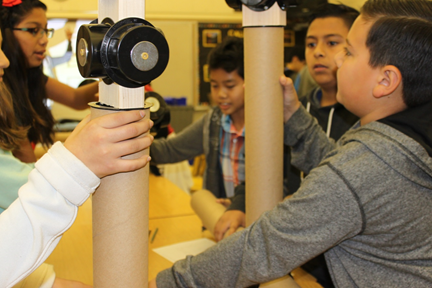 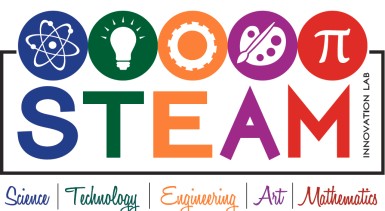 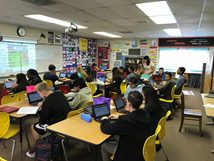 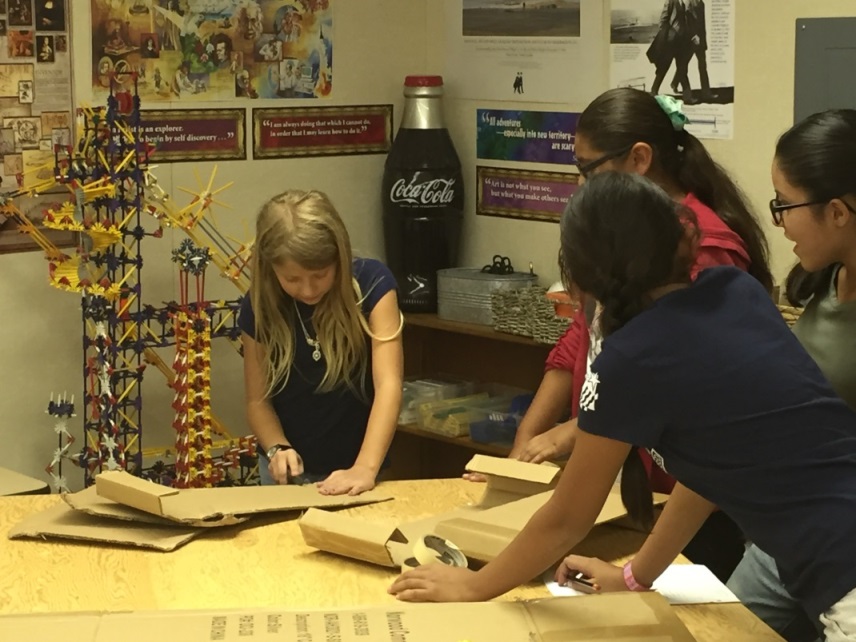 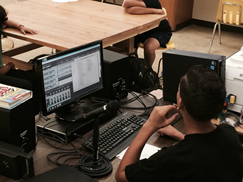 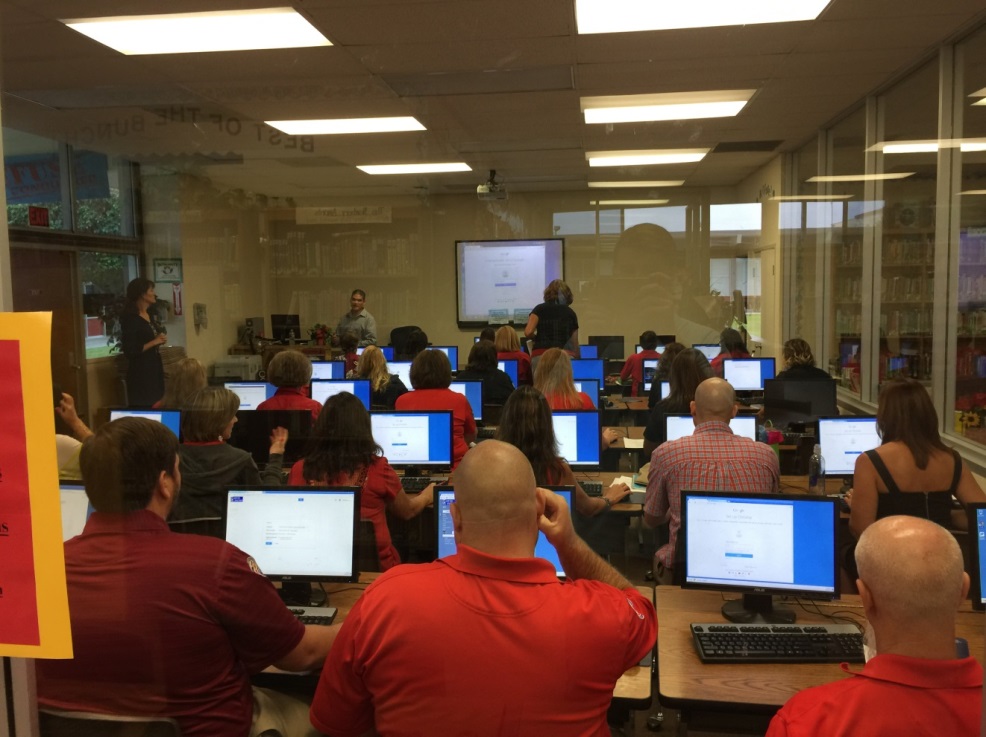 Visual & Performing Arts
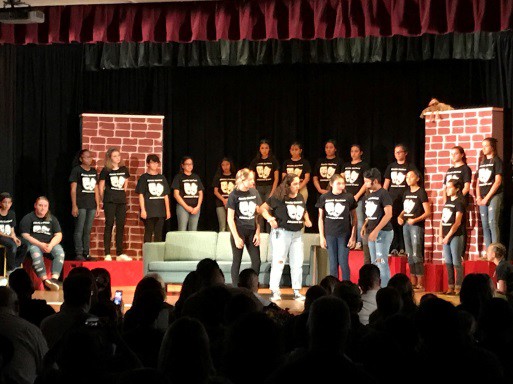 Choral Music (all students TK—6th)
Choral Music Elective (7th – 8th)
Instrumental Music (6th – 8th)
Drumline (7th – 8th)
Theater (7th – 8th)
Movement & Music (TK-3rd-
Dance & Advance Dance (7th-8th)
Strings (4th – 8th) after school
Honors Conservatory of the Arts (COFA) (7th – 8th)
Honors Elementary Choir
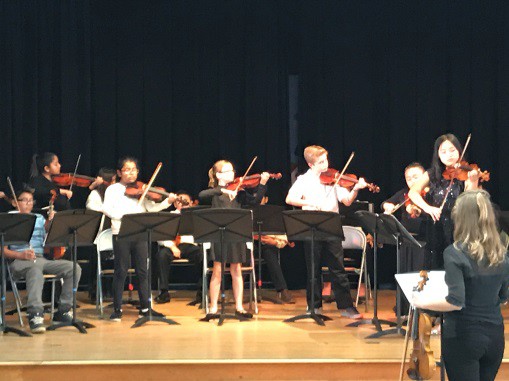 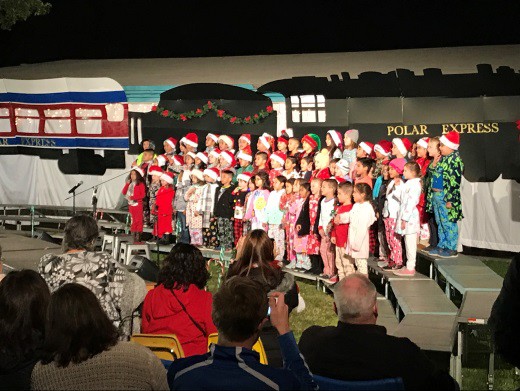 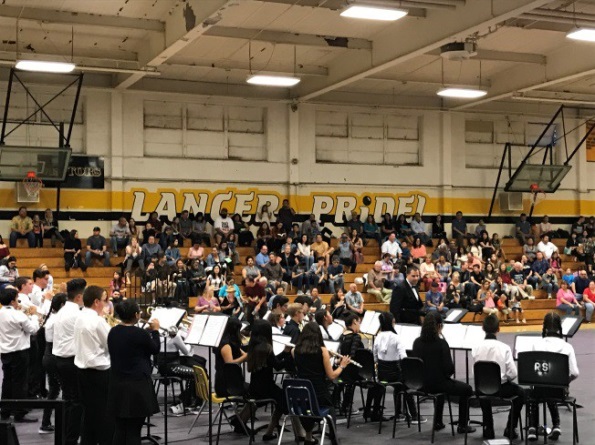 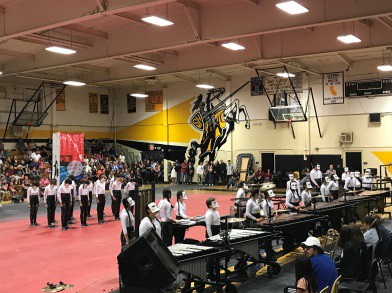 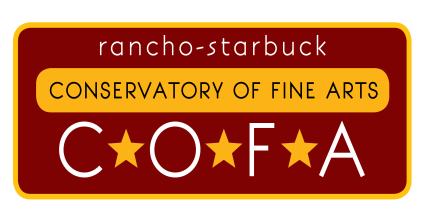 Academics
Class-Size Reduction at the Primary Grades  TK - 3rd grade average class sizes range from 23-25 students per class
Pre AP/IB Honors Academy (7th-8th)

Vast Array of Academic Support
During the school day
Additionally
Before-school
After-school
Lunch time
Homework help
Libraries open additional hours
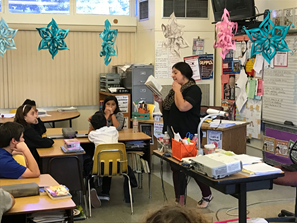 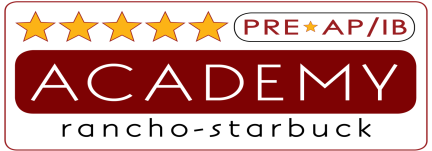 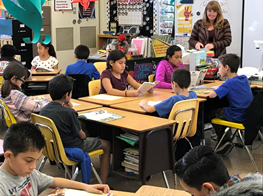 Physical Education & Health
Intramural Sports (7th-8th)
Soccer
Volleyball
Basketball
Cross Country
Flag-Football
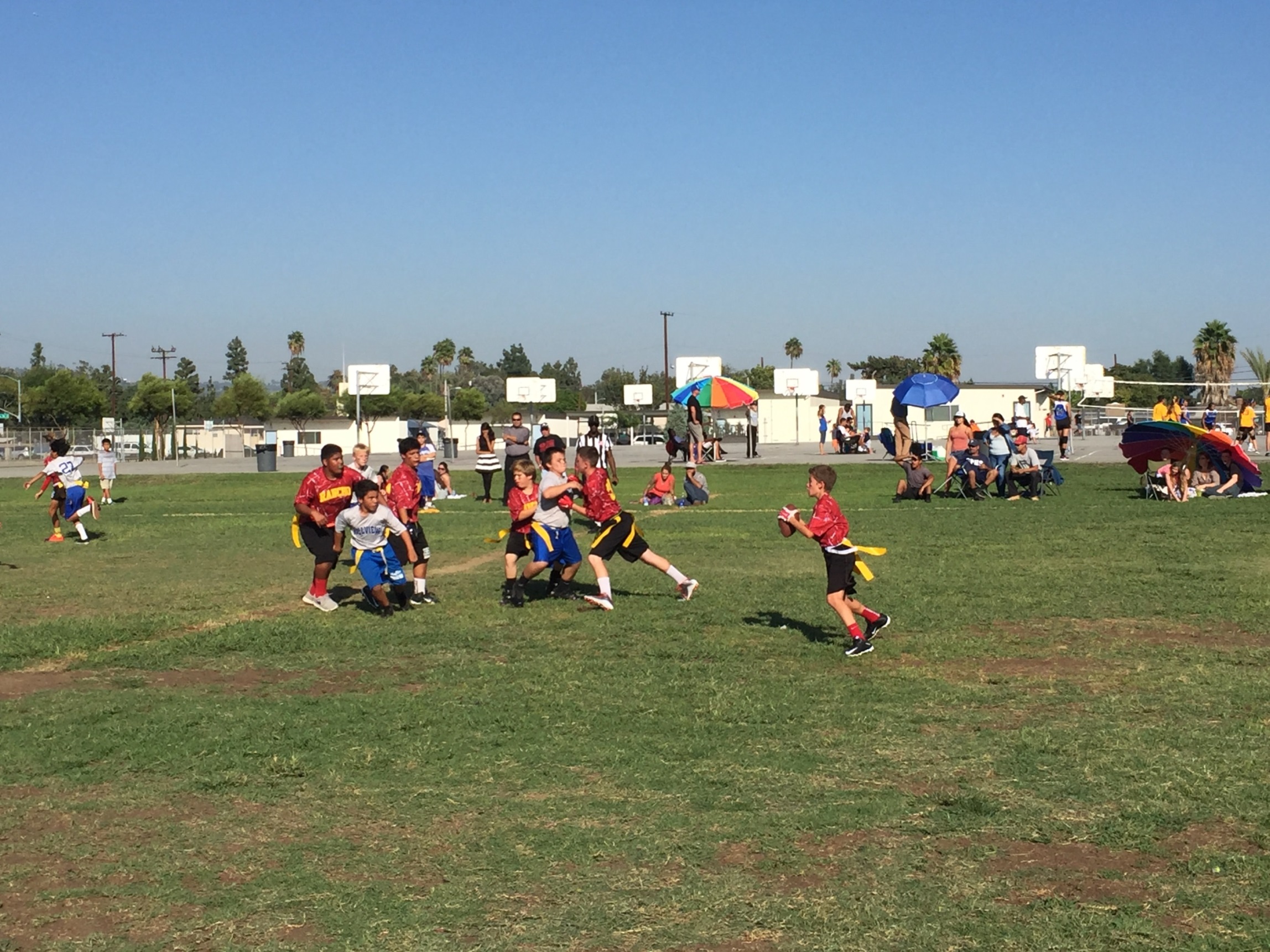 Dual Immersion Academy
Jordan Elementary
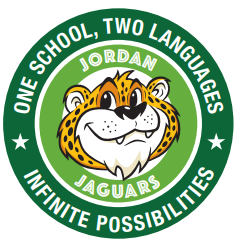 Goal: students who are 100% bi-lingual and bi-literate 
Current language offered is Spanish
90/10 instructional format
Currently Grade Levels: TK, K, 1st
2nd Grade added 2020/21
3rd Grade added 2021-22 and one grade level  addedeach year through 6th grade
Rancho-Starbuck already offers Spanish as a World Language
Registration is directly through Jordan Elementary                  		as space is available.
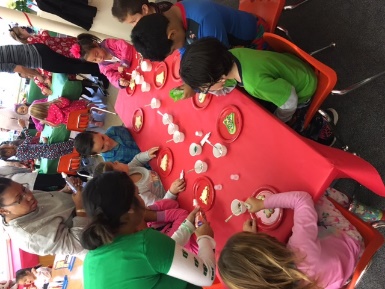 Awards & Recognition
Monthly Academic and Charter Awards Celebrations
Academic Competitions
REACH Celebrations
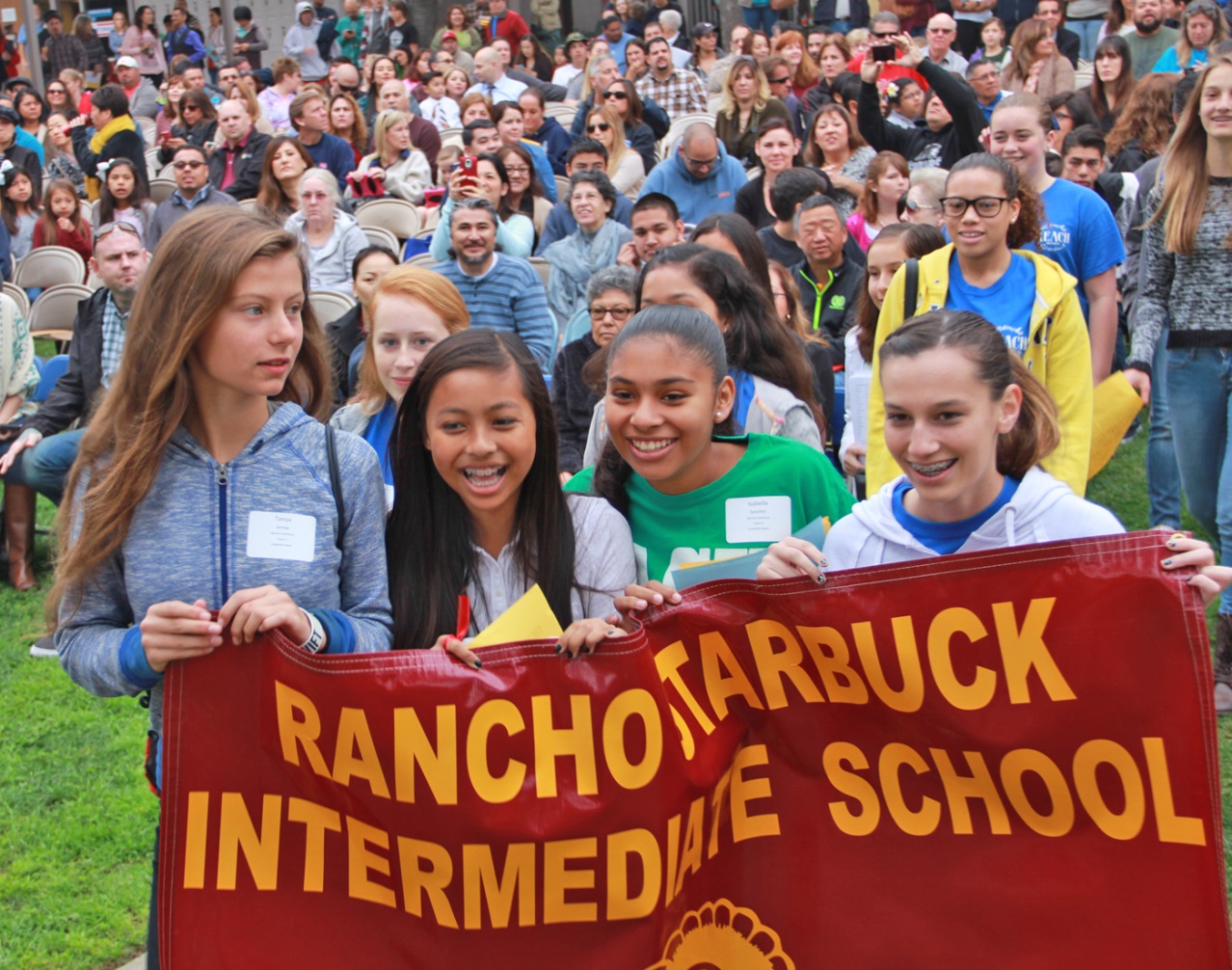 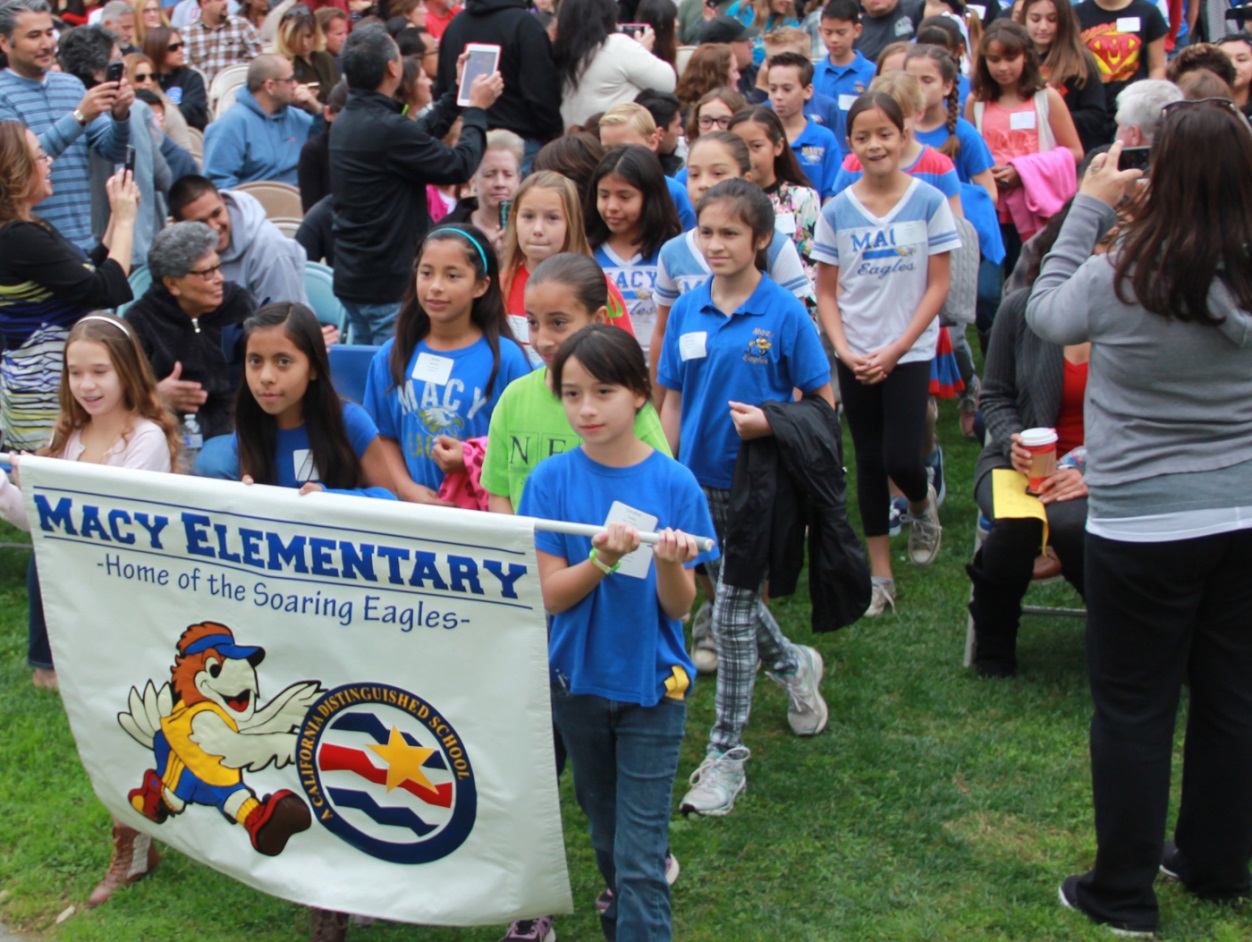 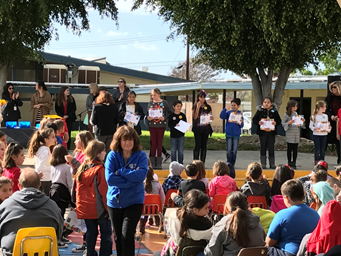 Award Winning 
Character Ed and 
Family Involvement
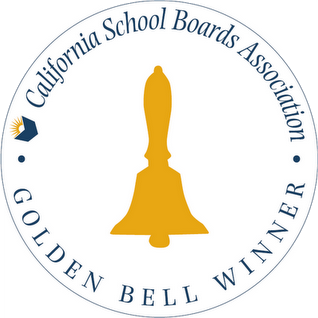 Character Education & Patriotic Program
Designated Values and Skills: Respect, Honesty, Setting Goals, Kindness, Self-Discipline, etc.
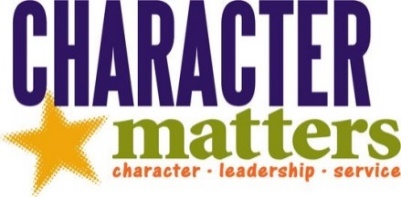 Family Involvement
Activities
Parent Teacher Associations
Advocacy Groups: School Site Council, 
       English Learner Advisory Council, and Local Control
       Accountability Plan Committee
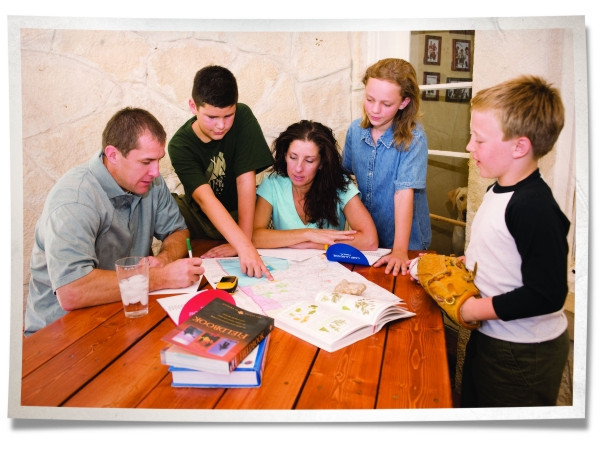 Connection with our Families
District website with a wealth of resources

Email   ______@ljsd.org

Automated voice message and email system

Online grades and attendance 

Twitter           @LowellJoint / Facebook / Instagram

Online lunch menu and payment option
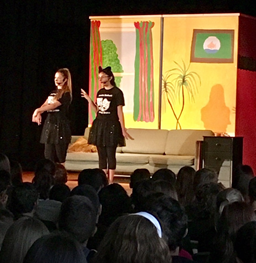 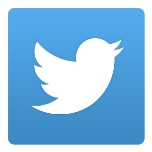 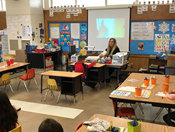 Enrollment
Kindergarten: Children must turn five by September 1, 2020

Transitional Kindergarten (2 Year Kindergarten Program for our youngest students):
Guaranteed Placement in TK for students whose birthdays fall between September 2, 2020 and December 2, 2020.
Space Available Placement in TK for students whose birthdays fall between December 3, 2020 and March 31, 2021.
Transitional Kindergarten
For the 2020/21 school year, based on enrollment numbers, the TK classes for eligible District children will be offered at all five elementary schools.
El Portal
Jordan
Macy 
Meadow Green
Olita
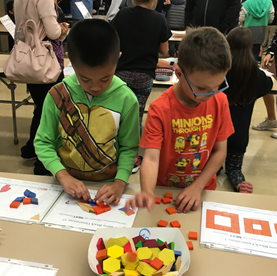 Based on enrollment and space
Immunizations
All TK and Kindergarten students will need the following immunizations completed to be able to attend the first day of school:
4 Polio
5 DPT (Diptheria, Pertussis, Tetanus)
3 Hepatitis B
2 MMR (Measles, Mumps, Rubella), both after the first birthday
2 Varicela (Chicken Pox)

SB 277 became effective January 1, 2016; this new law no longer permits personal belief exemptions for school immunizations.  Preschool students who had immunization waivers will need to be up-to-date on their immunizations to start school in August.
Oral Health
All Kindergarten students are required to have an oral health assessment.  This is a screening done by a licensed dentist.  The form for the dentist to fill out for this screening may be found in the kindergarten registration packet. 

This screening may be completed within one year prior to kindergarten entry and until May 30th of the kindergarten year.
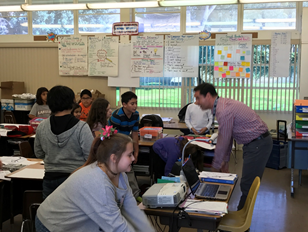 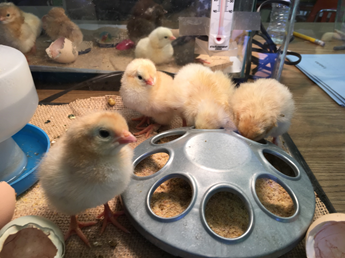 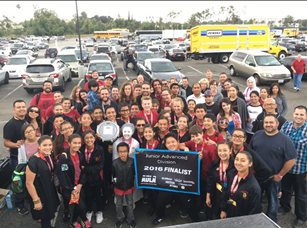 General Information
The Kindergarten and Transitional School Day
The school day – 260 total minutes a day, with small group time of 100 minutes each for Early/Late Birds

Early Bird Schedule 8:30 a.m. – 1:40 p.m.
Late Bird Schedule  9:30 a.m. – 2:40 p.m.
If there is a combination TK/K class, TK students are usually assigned the Early Bird schedule and Kindergarten the Late Bird Schedule

TK/K are dismissed early to help with traffic and safety

Mondays are early dismissal days in the District – all TK and Kindergarten students will attend the same schedule on Mondays from 8:30 a.m. – 1:15 p.m.
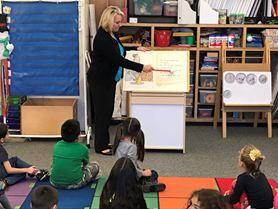 Enrollment Checklist
Make sure your child has had all the necessary immunizations prior to enrollment.
Return all forms to the school office as soon as they are completed.  Be sure to provide a copy of your child’s birth certificate, completed immunizations, and proof of residence (such as a utility bill) or inter-district permit.  Please return your registration packet as soon as possible.  NOTE:  Enrollment occurring later in the spring may have implications on a child’s priority placement in his/her home school vs. an overflow Kindergarten class at another school in the District.
Work with your child over the summer on Kindergarten readiness skills.
Attend the scheduled Kindergarten readiness testing date in August.
Early Childhood Enrichment Center (Pre-School)
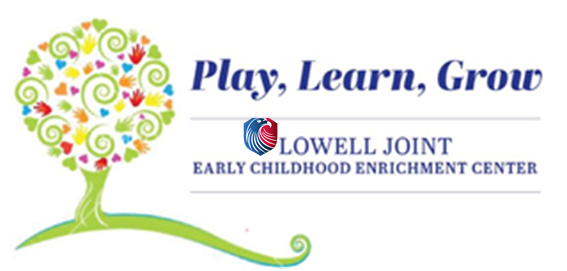 TENTATIVE LAUNCH
2020/21
AWAITING FINAL STATE APPROVAL…
Will be a part of the Jordan Elementary
Application for State Sponsored Pre-School- Confirmed April 2020
48 (half-day) spots: 24 AM and 24 PM
Family Income of $80K or less to qualify
Also potential of additional fee-based spots
Will publically announce once the final approval arrive April 2020
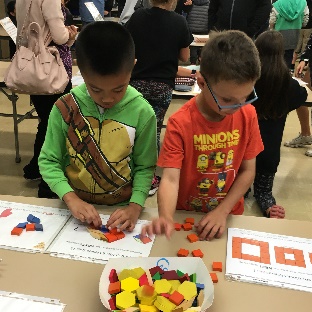 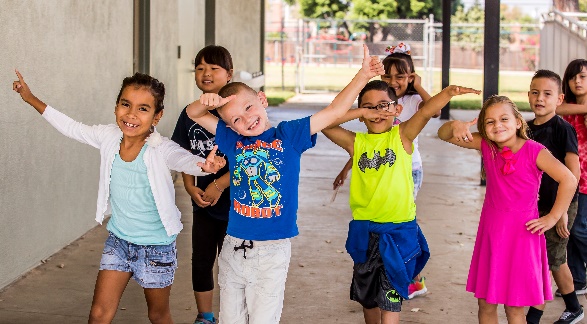 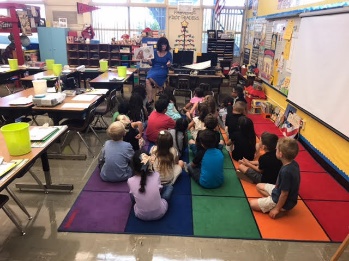 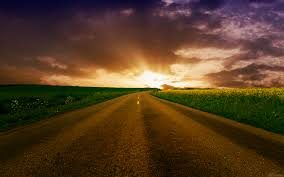 Horizons“Where Academic Potential and Grit Soar”(GATE/High Achievers)
Launching 2020/21
Grades 2nd-6th 
Offer through Elementary Schools
5 Pathways:
Engineering Design/STEAM: Coding, Robotics, Drones, Cyber-patriot
ARTS FOR ALL: Fine Art, Band, Choir, Drama, Dance
Science Exploration & Innovation: Pre-AP Environmental Sciences 
The American Story/Humanities: Poetry, Speech-n-Debate, National History
Cross-Curricular: Academic Decathlon and Science Olympiad
After-School, Saturday Workshops, and more…
Rancho-Starbuck launched 2018/19:                      
                   Pre-AP/IB Academy and COFA and 
                   AP Computer Programing
How Families Can Help
LOVE is spelled = TIME.


Take time to read and have conversations with your child each day – a lot! 

When they open up to chat – listen and ask a 100 questions.


Less TV/screen time and more interactive time.

“I love you” – daily

Communicate as a partner with your child’s teacher.
WHO TO KNOW…
Elementary Schools (Grades TK-6)
El Portal – Mr. David Sermeno & Mrs. Regina Fiscus
Jordan – Mrs. Marikate Wissman & Mrs. Adriana Ponce
Macy – Mrs. Patty Jacobsen & Mrs. Aida Arcega
Meadow Green – Mr. Matt Cukro & Mrs. Lisa Russell
Olita – Mrs. Krista VanHoogmoed & Mrs. Audra Schaap

Rancho-Starbuck Intermediate School (Grades 7-8)
Mrs. Linda Takacs - Principal & Mrs. Dixie Lord
Mr. Nathan Howe – Assistant Principal
Miss Whitney Takacs - Counselor
Thank you for coming and WELCOME HOME TO LOWELL!